3.3.1  二元一次不等式组与平面区域
新知识 —— 二元一次不等式
x
回忆—— 一元一次不等式
解出下列不等式：
用图形如何表示出它的解集呢？
-3
0
4
定义 —— 二元一次不等式
含有两个未知数，并且未知数的最高次数是 1 的不等式叫做二元一次不等式
x – y < 6
二元一次不等式的解集：
满足二元一次不等式的 x 和 y 的取值，可以构成有序实数对(x, y)
所有这样的有序数对(x, y)构成的集合称为二元一次不等式的解集。
思考 —— 二元一次不等式的解集表示怎样的图形
有序数对(x, y)构成的集合——二元一次不等式的解集
在直角坐标系内，二元一次不等式的解集表示什么图形？
y
不等式 x-y<6 表示怎样的图形呢？
x
0
y
A(x，y)
(-1,5)
(3,1)
(2,-8)
(7,-4)
(9,1)
x
6
0
(-4,-2)
-6
不等式 x-y<6 表示怎样的图形呢？
请你画出直线 x-y=6 的图像
提问：不在这条直线上的点的坐标还会满足 x-y=6 吗？
若不会，那应该满足什么关系？
分析：
P(x，y1)
在直线 x-y=6 左上方区域内任取点 A( x，y )
过点 A 作 x 轴的垂线交直线 x-y = 6 于点 P( x，y1 )
∵ x-y1=6，且 y > y1
同理可得，在直线 x-y=6 右下方区域内的任意一点的坐标都会满足 x-y>6
∴ x-y<6
结论——不等式 x-y<6 表示平面区域
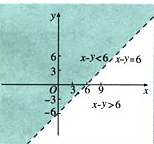 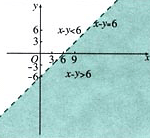 直线 x-y=6 左上方的平面区域表示不等式 x-y<6 的解集
直线 x-y=6 右下方的平面区域表示不等式 x-y>6 的解集
直线x-y<6叫做这两个区域的边界
结论——不等式 x-y<6 表示平面区域
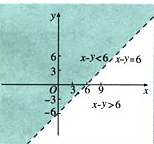 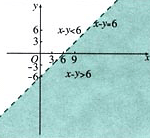 思考1：这里为什么用虚线表示边界？
因为原不等式 x-y<6 不含“=”
故，平面区域不包含直线 x-y<6 上的点
请你画出 x-y≤6  平面区域
边界画为实线
结论——不等式 x-y<6 表示平面区域
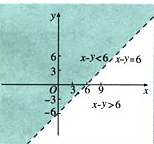 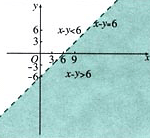 思考2：两片区域的面积是有限大小吗？
无限大
特殊例子 → 一般结论
二元一次不等式 Ax + By + C＞0 在平面直角坐标系中表示直线 Ax + By + C=0 某一侧所有点组成的平面区域。
y
Ax + By + C = 0
两个区域都有可能！
x
0
二元一次不等式表示哪个平面区域的判断方法
直线同一侧的所有点 ( x , y )
原理：
把它代入 Ax + By + C，所得实数的符号都相同
方法：
1、在此直线的某一侧取一个特殊点 (x0，y0)
2、代入不等式，判断不等式是否成立
y
3、若成立，则不等式表示该点所在的平面区域
若不成立，则不等式表示另外一个平面区域
0
x
一般在C≠0时，取原点(0,0)为特殊点
Ax + By + C = 0
1
4
y
o
x
例题解析
画出不等式x+4y<4表示的平面区域
步骤: 1、先画出直线 x+4y-4=0.
又因为这条线上的点都不满足x+4y<4,所以画成虚线.
2、选定一个特殊的点(0, 0)代入x+4y-4,判断其符号，并确定不等式表示的区域.
3、用阴影部分表示不等式的区域.
若直线不经过原点，则常用原点来确定区域
y
1612
  8
  4
o
x
4     8
例题解析
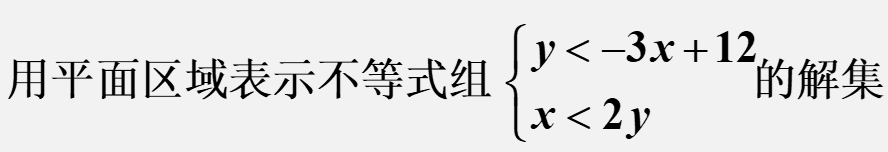 取各个区域的重叠部分
y
6
4
2
O
-6
-4
-2
2
4
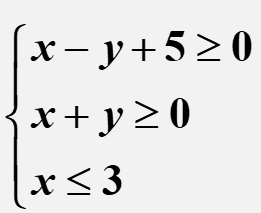 画出下面的不等式组表示的平面区域
x – y + 5 = 0
（2）求出这个区域的面积？
x + y = 0
x
x = 3
题型——根据区域写出不等式
y
1
y
x
-2
1
1
x
o
o
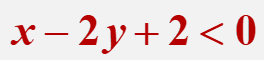 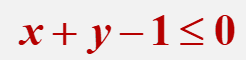 3.3.2  简单的线性规划问题
4.28    TJUYZT
y
x + y = 4
4
3
B
x + y = 5
2
1
A
x
x + y = 2
1
2
3
4
5
O
x + y = 0
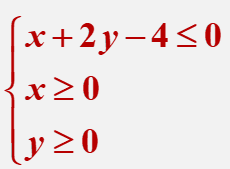 例题探究
画出这个不等式组表示的平面区域
提问：若点( x，y )在该区域内，设 z = x + y，问 z 是否存在最小值和最大值？
分析：
x + y = 0
(1) 若 z = 0 ，并画直线 l0
x + y = 2
(2) 若 z = 2 ，并画直线 l1
(3) 若 z = 4 ，并画直线 l2
x + y = 4
(4) 若 z = 5 ，并画直线 l3
x + y = 5
×
y
x + y = 4
4
3
B
2
1
A
x
x + y = 2
1
2
3
4
5
O
x + y = 0
例题探究
若点( x，y )在该区域内，设 z = x + y，问 z 是否存在最小值和最大值？
提问：当z变化时，z= x + y 表示的图形是什么？
分析：
z = x + y 可化为
y = - x + z
这是斜率为-1，纵截距为z的一组平行直线
y
4
3
B
2
1
A
x
1
2
3
4
5
O
例题探究
若点( x，y )在该区域内，设 z = x + y，问 z 是否存在最小值和最大值？
y = - x + z
z = x + y 可化为
这是斜率为-1，纵截距为z的一组平行直线
问题转化为何时取得纵截距最大
由右图可知，通过在平面区域内移动直线 y = - x + z，发现：
当直线过点 O 时取得最小值为 0
当直线过点 A 时取得最大值为 4
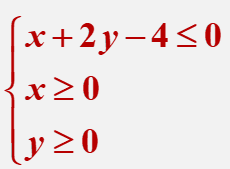 例题探究
画出这个不等式组表示的平面区域
设z = x + y，在平面区域内求出 z 的最小值和最大值
由 x，y 的不等式组成的不等式组称为x，y 的约束条件
欲达到最大值或最小值所涉及的变量 x，y 的解析式称为线性目标函数
求线性目标函数在线性约束条件下的最大值或最小值的问题称为线性规划问题。
y
3
B
2
1
A
x
1
2
3
4
5
O
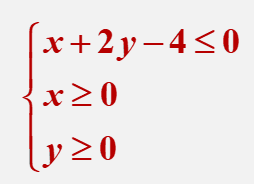 例题探究
画出这个不等式组表示的平面区域
设z = x + y，在平面区域内求出 z 的最小值和最大值
可行域中的任意一点（x，y）叫做z = x + y的可行解
可行域
使目标函数z = x + y取得最小值或最大值的可行解，称为最优解
如本题中的（0，0）与（4，0）
y
3
B
2
1
A
x
1
2
3
4
5
O
变式：若点 ( x，y ) 在该区域内，求 z = x－3y 的最大值和最小值.
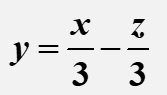 解：z = x－3y 可化为
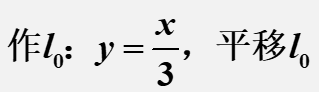 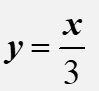 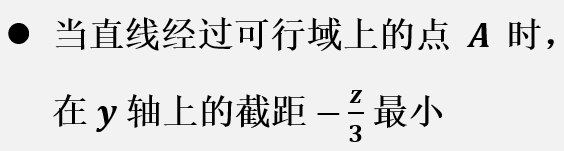 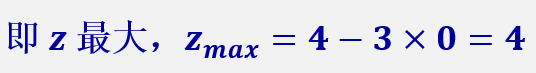 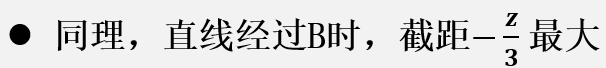 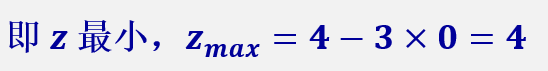 解线性规划问题的步骤
画、变、移、求
1、画
画出可行域（阴影区域）
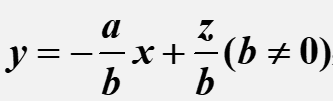 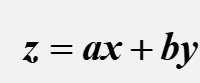 2、变
将目标函数				    变形为
移动直线，找到何时纵截距最大或最小
3、移
4、求
求出对应的 z 值
y
x
o
练习：求 z = 3x+5y 的最大值和最小值,使 x , y 满足约束条件
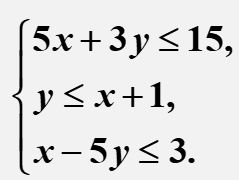 5
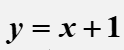 B
Zmax = 17
Zmin = -11
(1.5, 2.5)
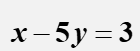 1
C
3
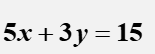 A
(-2, -1)
3x+5y=0